EGI CSIRT Web Presence
Barbara Krasovec, Sophie Ferry, Ian Neilson
Objectives
https://rt.egi.eu/rt/Ticket/Display.html?id=10884
Improve image of CSIRT to outsiders
https://www.egi.eu/about/policy/groups/EGI_Computer_Security_Incident_Response_Team_EGI_CSIRT.html 
isn’t very exciting
https://wiki.egi.eu/wiki/EGI_CSIRT:Main_Page
is ... a wiki mess
all the information (and more) is there but v. hard to navigate
Improve accessibility of information for insiders
Side effect to filter outdated wiki content
Abingdon F2F, 2016
So Far ..
Not much concrete discussion 
Reviewed quite a few other CSIRT websites
us-cert.gov | cert.gov.uk | icic.gob.ar | csa.gov.sg | circl.lu | bsi.bund.de
jisc.ac.uk | surf.nl
“These site look all the same to me ! But yes, better than the wiki.” – S. Ferry
Talked briefly to Sara@EGI
but need to be further down the path to use her skills
Got a bit bogged down in naming/branding
e-csirt, wise-csirt, ….
?tbd
Insert footer here
So far ..
However 
Barbara likes to webmaster the new site   
Got permission to host CSIRT pages at Arnes
“Provided we don’t need special themes and plugins”
Checked themes and recommends -
http://barbara.splet.arnes.si/vzorcna-stran/
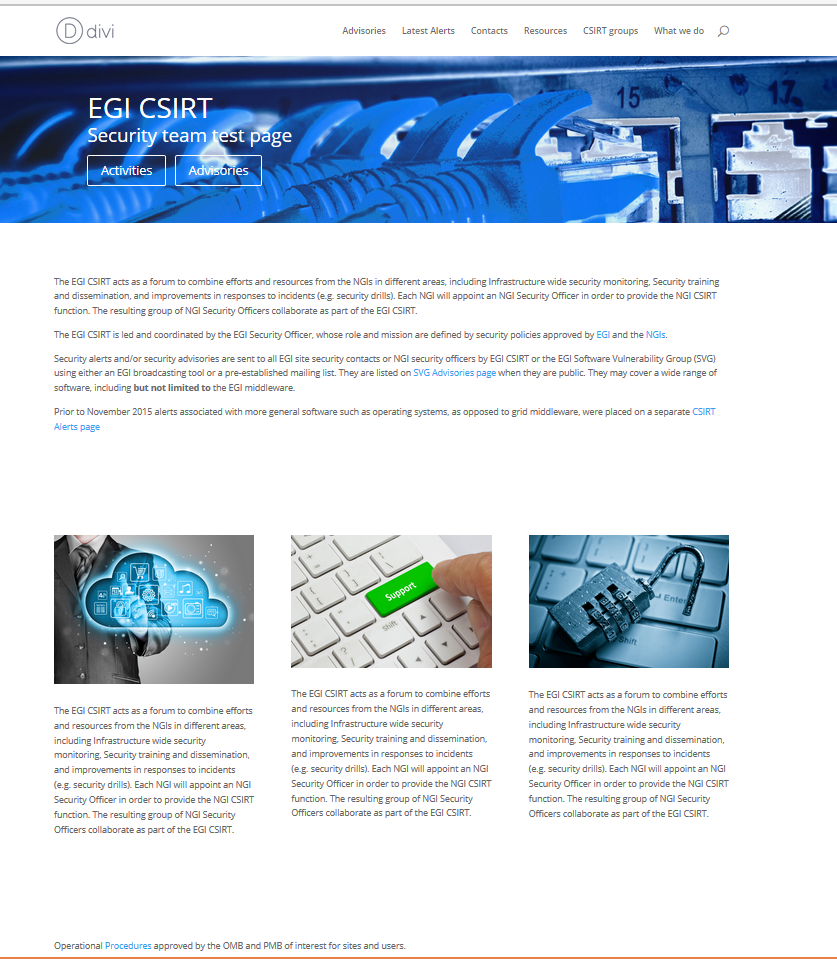 Insert footer here
Decisions
Overall structure
as Barbara suggests?
HEADER - CSIRT LOGO + main menu + 2 buttons (advisories and latest alerts)
SLIDE 1 - buttons/links to subpages (activities, CSIRT groups,
resources, contacts)
SLIDE 2 - 3 main descriptions/missions of CSIRT
SLIDE 3 - Latest advisories + alerts
FOOTER - Logos, Sponsors and Links
Public and private: how to handle
Start with glossy public of course!
Content
Pages on the public wiki (~50 excl. ~50 Alerts)
Pages on private wiki (too many)
Insert footer here